МНОГООБРАЗИЕ 
     КУЛЬТУРНЫХ РАСТЕНИЙ

ПРИРОДОВЕДЕНИЕ
5 КЛАСС


УЧИТЕЛЬ ЛАЗАРЕВИЧ ИРИНА ГЕННАДЬЕВНА
БОУ Г.ОМСКА «СОШ №31 С УИОП»
МНОГООБРАЗИЕ КУЛЬТУРНЫРАСТЕНИЙ
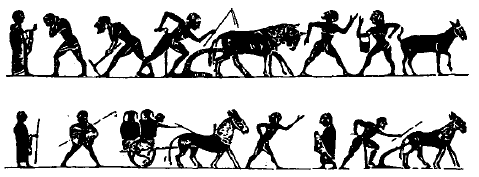 Выращиванием растений
люди стали заниматься 
более 10 тыс. лет назад
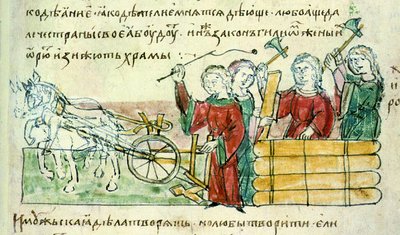 Земледельцы ДревнейСпарты
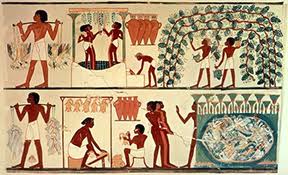 Возведение стен и распашка земель.
Миниатюра из Радзивильской  летописи.
ХV в (БАН.34.5.30.Л.7)
Древний Египет
МНОГООБРАЗИЕ КУЛЬТУРНЫХРАСТЕНИЙ
Зерновые культуры
Овощные культуры
Основные группы культурных растений
Плодовые культуры
Технические культуры
Кормовые культуры
Масличные культуры
МНОГООБРАЗИЕ КУЛЬТУРНЫХРАСТЕНИЙ
Овощные культуры
Помидоры
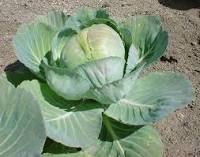 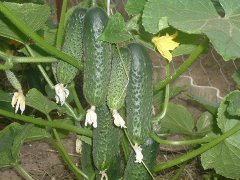 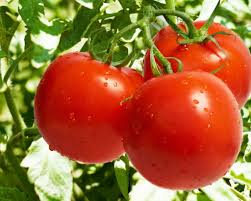 Капуста
Огурцы
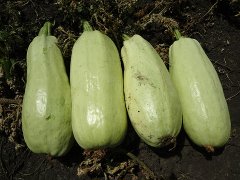 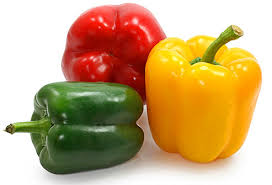 Перец
Кабачки
МНОГООБРАЗИЕ КУЛЬТУРНЫХРАСТЕНИЙ
Зерновые культуры
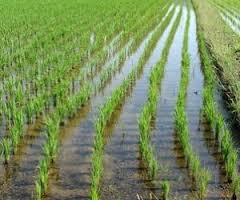 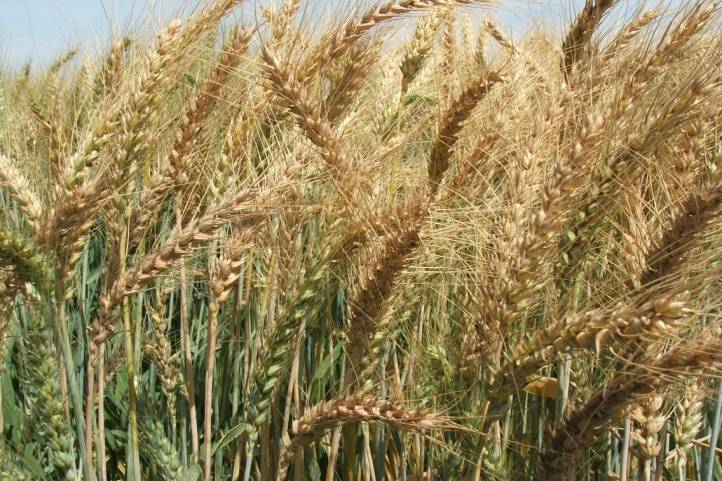 Выращивание риса
Пшеница
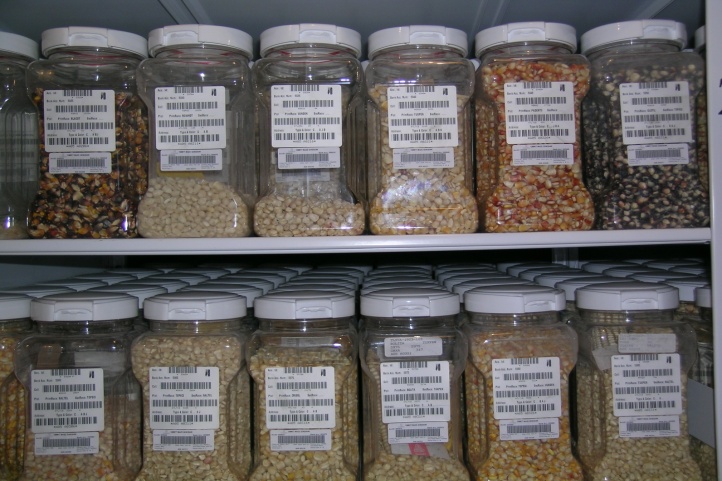 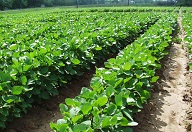 Сорта кукурузы
Соя
МНОГООБРАЗИЕ КУЛЬТУРНЫХРАСТЕНИЙ
Плодовые культуры
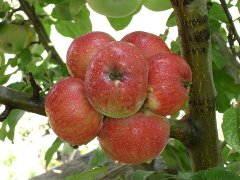 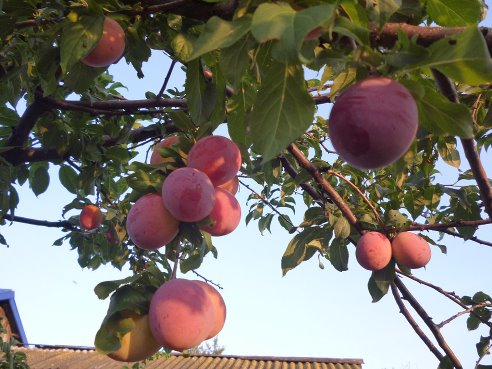 Яблоки
Слива
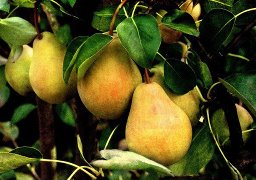 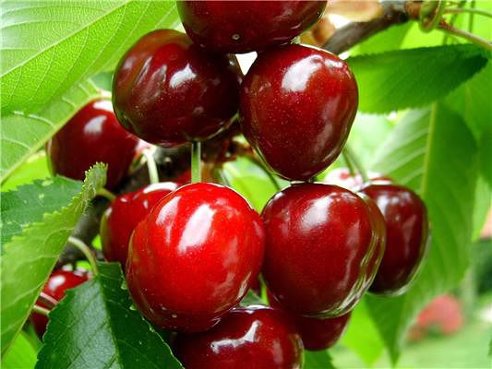 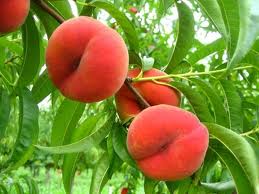 Груша
Персик
Вишня
МНОГООБРАЗИЕ КУЛЬТУРНЫХРАСТЕНИЙ
Технические культуры
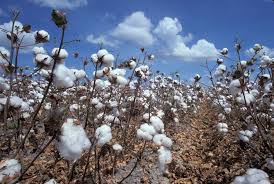 Лен
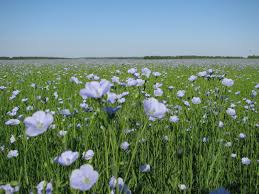 Хлопок
МНОГООБРАЗИЕ КУЛЬТУРНЫХРАСТЕНИЙ
Масличные культуры
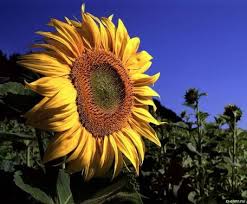 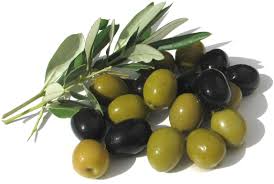 Подсолнечник
Маслина
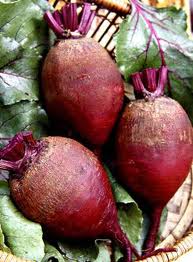 Кормовые культуры
Люцерна
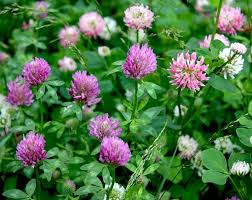 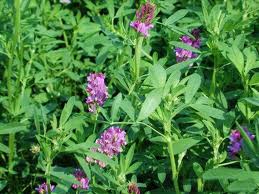 Свекла
Клевер
СПИСОК ИСПОЛЬЗОВАННЫХ РЕСУРСОВ
http://great-egypt.ru/sotsialnyie-usloviya/selskoe-hozyaystvo-loshadi-i-kolesnitsyi-drevnego-egipta - фото фресок
http://www.google.ru/imgres?newwindow=1&biw=1366&bih=653&tbm=isch&tbnid=cFGgudYdXdBaJM%3A&imgrefurl=http%3A%2F%2Fselhozyajstvo.ru%2Fris%2F&docid=oQyRTvYl-wI8ZM&imgurl=http%3A%2F%2Fselhozyajstvo.ru%2Fwp-content%2Fuploads%2F2013%2F02%2FOryza-sativa.jpg&w=300&h=250&ei=7YAgU6b3KeHV4gTthoDoAQ&zoom=1&ved=0COMCEIQcMFk&iact=rc&dur=3688&page=6&start=89&ndsp=16  -  рис
http://webfermer.com/soya_na_oroshenii.htm - соя
http://www.odnoklassniki.ru/dk?cmd=PopLayerPhoto&st.layer.cmd=PopLayerViewAltGroupPhotoStickyOuter&st.layer.revNav=off&st.layer.showNav=on&st.layer.photoThread=off&st.layer.type=GROUP&st.layer.navStartPhotoId=552495503562&st.layer.photoId=552495503562&st.layer.happening=off&st.layer.se=off&st.layer.limitedUi=false&st.cmd=altGroupAlbumPhotos&st.albumId=nwsoavvzsoslivzgp0rgtmteunuojbxxrmjy&st.referenceName=garden.ideas&st.groupId=nwsoavvzsoslivzgp0raqrflpfoojfhihgu&st.page=1&st._aid=Groups_Photo_Album_openPhoto - яблоки
http://www.odnoklassniki.ru/dk?cmd=PopLayerPhoto&st.layer.cmd=PopLayerViewAltGroupPhotoStickyOuter&st.layer.revNav=off&st.layer.showNav=on&st.layer.photoThread=off&st.layer.type=GROUP&st.layer.navStartPhotoId=551175998154&st.layer.photoId=551175998154&st.layer.happening=off&st.layer.se=off&st.layer.limitedUi=false&st.cmd=altGroupAlbumPhotos&st.albumId=nwsoavvzsoslivzgp0rgtmteunuojbxxrmjy&st.referenceName=garden.ideas&st.groupId=nwsoavvzsoslivzgp0raqrflpfoojfhihgu&st.page=1&st._aid=Groups_Photo_Album_openPhoto - кабачки
http://www.odnoklassniki.ru/dk?cmd=PopLayerPhoto&st.layer.cmd=PopLayerViewAltGroupPhotoStickyOuter&st.layer.revNav=off&st.layer.showNav=on&st.layer.sphotoIds=556683071201&st.layer.type=GROUP&st.layer.navStartPhotoId=556683071201&st.layer.photoId=556683071201&st.layer.ssif=on&st.layer.happening=off&st.layer.se=off&st.layer.limitedUi=false&st.layer.photoAlbumId=nwsoavvzsoslivzgp0rzlvrmpdttjksxoxq&st.cmd=altGroupMain&st.referenceName=domsadogorod&st.groupId=nwsoavvzsoslivzgp0rbjcmcamunipdflsnxw&st._aid=FeedAltGroupMain_89_OverPhotoSingle - слива
http://www.odnoklassniki.ru/dk?cmd=PopLayerPhoto&st.layer.cmd=PopLayerViewAltGroupPhotoStickyOuter&st.layer.revNav=off&st.layer.showNav=on&st.layer.photoThread=off&st.layer.type=GROUP&st.layer.navStartPhotoId=526899481501&st.layer.photoId=526899481501&st.layer.happening=off&st.layer.se=off&st.layer.limitedUi=false&st.cmd=altGroupAlbumPhotos&st.albumId=fojplpwpcbqdmerrkff0rcgzrmlosnjawrhmaky&st.referenceName=podelkinadachy2&st.groupId=fojplpwpcbqdmerrkff0rqtrxbfjlhjiytznlu&st._aid=Groups_Photo_Album_openPhoto - огурцы
http://www.odnoklassniki.ru/dk?cmd=PopLayerPhoto&st.layer.cmd=PopLayerViewAltGroupPhotoStickyOuter&st.layer.revNav=off&st.layer.showNav=on&st.layer.photoThread=on&st.layer.type=GROUP&st.layer.navStartPhotoId=554435732938&st.layer.photoId=554435732938&st.layer.happening=off&st.layer.se=off&st.layer.limitedUi=false&st.cmd=altGroupPhotos&st.directLink=on&st.referenceName=garden.ideas&st.groupId=fojplpwpcbqdmerrkff0rvhrptdcoojezqbpkv&st.page=1&st._aid=Groups_Photo_Stream_openPhoto – груша
http://www.google.ru/imgres?imgurl=http://upload.wikimedia.org/wikipedia/commons/c/c9/Brassica_oleracea2.jpg&imgrefurl=http://ru.wikipedia.org/wiki/%25D0%259A%25D0%25B0%25D0%25BF%25D1%2583%25D1%2581%25D1%2582%25D0%25B0_%25D0%25BE%25D0%25B3%25D0%25BE%25D1%2580%25D0%25BE%25D0%25B4%25D0%25BD%25D0%25B0%25D1%258F&h=199&w=253&tbnid=6pb7Xo0WbFHxjM:&tbnh=157&tbnw=200&zoom=1&usg=__N8FuxW2Ey3ajx3f21mGlM0GYeU8%3D&docid=E7GHXQBR9ENh_M&itg=1&sa=X&ei=y5AgU4PQIoqD4AT5ioGwBw&ved=0CJABEPwdMAo - капуста
http://www.google.ru/imgres?newwindow=1&sa=X&espv=2&es_sm=122&biw=1366&bih=610&tbm=isch&tbnid=0H7N9WJqAdN_MM%3A&imgrefurl=http%3A%2F%2Fmiragro.com%2Fvyrashchivanie-pomidorov.html&docid=XkMaU7ITaRWeFM&imgurl=http%3A%2F%2Fmiragro.com%2Fsites%2Fdefault%2Ffiles%2Fimagecache%2Flightbox%2Ffotoinstory%2Fvyrashchivanie_pomidorov.jpg&w=800&h=533&ei=3ZIgU9P7HomG4gT1ioHQCg&zoom=1&ved=0CNABEIQcMCA&iact=rc&dur=1032&page=2&start=12&ndsp=23 - помидоры
http://www.google.ru/imgres?newwindow=1&espv=2&es_sm=122&biw=1366&bih=610&tbm=isch&tbnid=e3UzwNB-qsYzDM%3A&imgrefurl=http%3A%2F%2Fspoon.com.ua%2F2010%2F06%2Fpolza-sladkogo-perca-dlya-organizma%2F&docid=oT2JH2asti75oM&imgurl=http%3A%2F%2Fspoon.com.ua%2Fwp-content%2Fuploads%2F2009%2F12%2Fpepper.jpg&w=493&h=335&ei=aJQgU7LGIIWR5ATBjYDICw&zoom=1&ved=0CGsQhBwwAg&iact=rc&dur=2637&page=1&start=0&ndsp=12 - перец
http://www.google.ru/imgres?newwindow=1&espv=2&es_sm=122&biw=1366&bih=610&tbm=isch&tbnid=zc-ib3QUHAYGsM%3A&imgrefurl=http%3A%2F%2Fdndz.com.ua%2F2012%2Fuchymsya-vyiraschyvat-persyky%2F&docid=QlNmWT5WVXtOJM&imgurl=http%3A%2F%2Fdndz.com.ua%2Fwp-content%2Fuploads%2F2012%2F03%2F%2525D0%2525BF%2525D0%2525B5%2525D1%252580%2525D1%252581%2525D0%2525B8%2525D0%2525BA.jpg&w=600&h=450&ei=a5UgU8X0KKaF4ASpk4GgCA&zoom=1&ved=0CLgBEIQcMBk&iact=rc&dur=65&page=2&start=12&ndsp=24 - персик
http://www.google.ru/imgres?newwindow=1&espv=2&es_sm=122&biw=1366&bih=610&tbm=isch&tbnid=BZ5QatoVW1fVtM%3A&imgrefurl=http%3A%2F%2Foxus-hotel.com%2Fcategory%2Ftechkultury%2F&docid=1Siku-lpZo__dM&imgurl=http%3A%2F%2Foxus-hotel.com%2Fuploads%2F1255797434_mak_001.jpg&w=402&h=275&ei=D5YgU5mlG-ri4QTotIDADA&zoom=1&ved=0CGUQhBwwAQ&iact=rc&dur=536&page=1&start=0&ndsp=10 -хлопок
http://www.google.ru/imgres?newwindow=1&espv=2&es_sm=122&biw=1366&bih=610&tbm=isch&tbnid=rqFRei0DIf_yJM%3A&imgrefurl=http%3A%2F%2F900igr.net%2Fkartinki%2Fokruzhajuschij-mir%2FRastenievodstvo-1%2F030-Tekhnicheskie-kultury.html&docid=qqbQQJfwWku2XM&imgurl=http%3A%2F%2F900igr.net%2Fdatai%2Fokruzhajuschij-mir%2FRastenievodstvo-1%2F0017-013-Tekhnicheskie-kultury.jpg&w=456&h=376&ei=D5YgU5mlG-ri4QTotIDADA&zoom=1&ved=0CJsBEIQcMBM&iact=rc&dur=3838&page=2&start=10&ndsp=15 - подсолнечник
https://www.google.ru/search?newwindow=1&espv=2&es_sm=122&biw=1366&bih=610&tbm=isch&q=%D0%BB%D0%B5%D0%BD&revid=1615731772 - лен
http://www.google.ru/imgres?newwindow=1&sa=X&espv=2&es_sm=122&biw=1366&bih=610&tbm=isch&tbnid=1sCoVNJmXArx-M%3A&imgrefurl=https%3A%2F%2Fnatacebotari.wordpress.com%2Ftag%2F%25D1%2585%25D0%25BB%25D0%25BE%25D0%25BF%25D0%25BE%25D0%25BA%2F&docid=DJdXX57N56EjpM&imgurl=http%3A%2F%2Fnatacebotari.files.wordpress.com%2F2013%2F06%2Fkhlopok.jpg&w=700&h=469&ei=PpsgU5aoGouP4gSN2oCwBA&zoom=1&ved=0CGcQhBwwAA&iact=rc&dur=635&page=1&start=0&ndsp=10  - хлопок
http://www.google.ru/imgres?newwindow=1&espv=2&es_sm=122&biw=1366&bih=610&tbm=isch&tbnid=16xj7lsqE4r94M%3A&imgrefurl=http%3A%2F%2Fwww.minipedia.org.ua%2Faraxis-boby-rastushhie-pod-zemlej%2F&docid=Q-ZLcZJ-Fg6N5M&imgurl=http%3A%2F%2Fwww.minipedia.org.ua%2Fwp-content%2Fuploads%2F2013%2F01%2Faraxis-boby-rastushhie-pod-zemlej_1.jpg&w=2272&h=1704&ei=HZ0gU6qDK4eQ5ASx_IGIAg&zoom=1&ved=0CGsQhBwwAg&iact=rc&dur=4132&page=1&start=0&ndsp=11  - арахис
http://www.google.ru/imgres?newwindow=1&espv=2&es_sm=122&biw=1366&bih=610&tbm=isch&tbnid=_CY6TU23NKe-eM%3A&imgrefurl=http%3A%2F%2Fassalam.ru%2Fcontent%2Fstory%2F3070&docid=7qhg472YyoH4UM&imgurl=http%3A%2F%2Fassalam.ru%2Fsites%2Fdefault%2Ffiles%2Fimg%2Fstory%2F402%2F232.jpg&w=2296&h=1540&ei=Z50gU96jNavO4QSU34CACA&zoom=1&ved=0CGgQhBwwAQ&iact=rc&dur=513&page=1&start=0&ndsp=14 - маслина
http://www.google.ru/imgres?newwindow=1&espv=2&es_sm=122&biw=1366&bih=610&tbm=isch&tbnid=3WurprSBPF7_EM%3A&imgrefurl=http%3A%2F%2Fwww.kachestvo.ru%2Finteresno%2Fsvekla-poleznye-svoistva.html&docid=5-ffrotG6GFabM&imgurl=http%3A%2F%2Fwww.kachestvo.ru%2Fnetcat_files%2FImage%2F%2525D1%252581%2525D0%2525B2%2525D0%2525B5%2525D0%2525BA%2525D0%2525BB%2525D0%2525B01.jpg&w=300&h=407&ei=9J0gU7LZKcas4ASL1ICoDQ&zoom=1&ved=0CLgBEIQcMBk&iact=rc&dur=984&page=2&start=12&ndsp=17 - свекла
https://www.google.ru/search?newwindow=1&es_sm=122&biw=1366&bih=610&noj=1&tbm=isch&q=%D0%BB%D1%8E%D1%86%D0%B5%D1%80%D0%BD%D0%B0+%D0%BA%D0%BE%D1%80%D0%BC%D0%BE%D0%B2%D0%B0%D1%8F&revid=1360410013 - люцерна
http://www.google.ru/imgres?newwindow=1&es_sm=122&biw=1366&bih=610&noj=1&tbm=isch&tbnid=Qbty6F2aR5coXM%3A&imgrefurl=http%3A%2F%2Fwww.skalpil.ru%2F1616-lekarstvennoe-rastenie-klever.html&docid=NAW5xZWt4xD6fM&imgurl=http%3A%2F%2Fwww.skalpil.ru%2Fuploads%2Fposts%2F2012-01%2Flekarstvennoe-rastenie-klever.jpeg&w=800&h=636&ei=5J4gU5yEI8e74ATRy4G4Aw&zoom=1&ved=0CJ0BEIQcMBI&iact=rc&dur=971&page=2&start=13&ndsp=25 - клевер